Performance Evaluation of RDMA over IP:A Case Study with the Ammasso Gigabit Ethernet NIC
H.-W. Jin,   S. Narravula,   G. Brown, 
K. Vaidyanathan,   P. Balaji,  and  D.K. Panda

Network-Based Computing Laboratory
Department of Computer Science and Engineering
The Ohio State University

{ jinhy, narravul, browngre, vaidyana, balaji, panda}@cse.ohio-state.edu
Contents
Introduction

WAN Emulator for Cluster-of-Clusters

Performance Evaluation of RDMA over IP

Conclusions and Future Work
Introduction
Sockets over TCP/IP
RDMA over LAN
InfiniBand, Myrinet, Quadrics
 HPC middleware (MPI) and file systems (PVFS)
RDMA over WAN
iWARP, RDDP
Grid and Internet applications
RDMA-enabled Gigabit Ethernet NIC
Ammasso
Ammasso Gigabit Ethernet NIC
Applications
Sockets Interface
CCIL
(Cluster Core Interface Lang.)
Sockets
RDMA
Operating System
TCP
TOE
(TCP/IP Offload Engine)
IP
Ammasso Gigabit Ethernet NIC
Device Driver
Gigabit Ethernet
Problem Statement
There have been no comprehensive quantitative evaluations of RDMA over WAN environment

How to Emulate the WAN Environment?

What Kind of Performance Metrics?

Sockets vs. CCIL
Contents
Introduction

WAN Emulator for Cluster-of-Clusters

Performance Evaluation of RDMA over IP

Conclusions and Future Work
GigE
Switch
GigE
Switch
Experimental WAN Setup
WAN
Emulation
IP Network A
IP Network B
IP
Device Driver
eth0
eth1
Linux Workstation-based
Router
WAN Emulator for Cluster-of-Clusters
Characteristics of WAN Environments
High network delay
Packet loss
Etc.

User-Level or Kernel-Level Emulator?

Blocking or Queueing based Delay Adding?
Dgen Daemon
delay queue
reinjection
Degen: Delay generator
WAN Emulator for 
Cluster-of-Clusters
IP
Routing Decision
Degen Netfilter
Degen 
Kernel Module
Timestamp
Device Driver
Device Driver
eth0
eth1
Kernel Patch for CCIL WAN Communication
Ammasso Setup
Ammasso 1100
Ammasso software version amso1100-1.2-ga2

Packet Drops for CCIL WAN Communication
Timeout
Retransmission

Kernel Patch on Router
Contents
Introduction
WAN Emulator for Cluster-of-Clusters
Performance Evaluation of RDMA over IP
Basic communication latency
Computation and communication overlap
Communication progress
CPU resource requirements
Unification of communication interface
Bandwidth (throughput)
Conclusions and Future Work
Basic Communication Latency
1KB Message Size
No impact of zero-copy on the basic communication latency
 Basic communication is not an important metric
Router
n1
n0
Switch
Switch
Computation
(t1)
Computation and Communication Overlap
Send
Total
Time
(t2)
Receive
Overlap Ratio = t1/ t2
Computation and Communication Overlap
1098%
1KB Message Size
242ms Computation
114%
RDMA can achieve a better computation and communication overlap
 Its benefit reduces as the network delay increases
Router
n1
n0
Switch
Switch
Response Delay
By Load
Communication Progress
Request
Data
Fetching
Latency
Response
Communication Progress
1KB Message Size
16ms Response Delay
65%
98%
RDMA can achieve a better communication progress
 Its benefit reduces as the network delay increases
Router
n1
n0
Switch
Switch
…
CPU Resource Requirements
Application
40 Streams
Application Execution Time?
CPU Resource Requirements
16KB Message Size
RDMA-based communication does not affect to the application execution time
 RDMA has a strong potential of saving the CPU resource
Inter-Cluster
switch
switch
Intra-Cluster
38%
RDMA over IP can provide a unified communication interface
 RDMA can achieve lower latency for intra-cluster communication
Unification of Communication Interface
Bandwidth
16KB Message Size
Where is the bottleneck?
 Ethernet devices on the router
 TCP window size
Contents
Introduction

WAN Emulator for Cluster-of-Clusters

Performance Evaluation of RDMA over IP

Conclusions and Future Work
Conclusions
The first quantitative study of RDMA over IP on a WAN setup
WAN Emulator for Custer-of-Clusters
Degen
RDMA over IP Can 
Save CPU resource on the server side even on a high delay WAN environment
Achieve better
computation and communication overlap
communication progress
peak bandwidth
Provide unified interface
Future Work
Performance Evaluations
Other performance factors
impact of address exchange
bandwidth
Application-level performance

WAN Emulator for Cluster-of-Clusters
Delay model
Other components

RDMA-aware Middleware for Widely Distributed Systems over WAN
Acknowledgements
Our research is supported by the following organizations:

 Current Funding support by
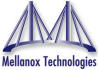 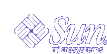 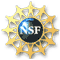 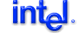 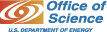 Current Equipment donations by
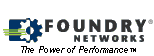 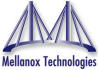 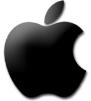 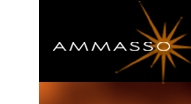 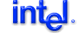 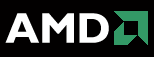 Network Based Computing
Laboratory
Thank You
{ jinhy, narravul, browngre, vaidyana, balaji, panda}@
cse.ohio-state.edu





Network-Based Computing Laboratory
http://nowlab.cse.ohio-state.edu/